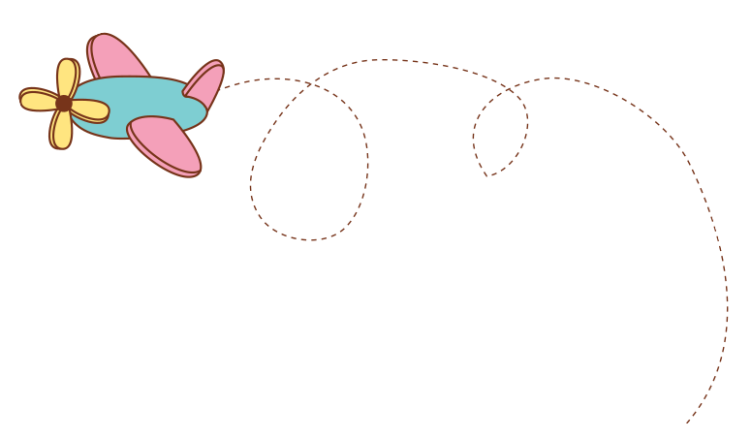 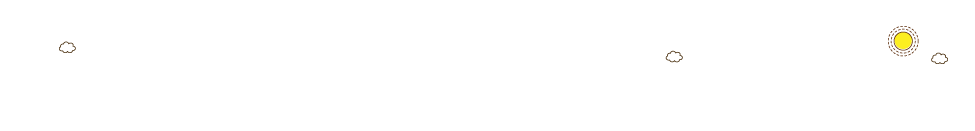 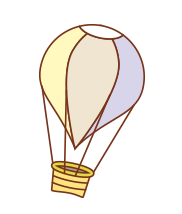 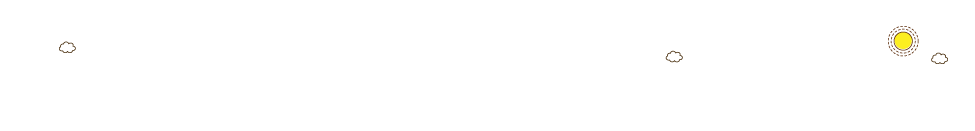 教育教学课件培训
适用教学/教育/课件/培训/说课/微课/公开课/幼儿园/儿童/小学/通用PPT
授课老师：亮亮图文      授课时间：20XX.12.30
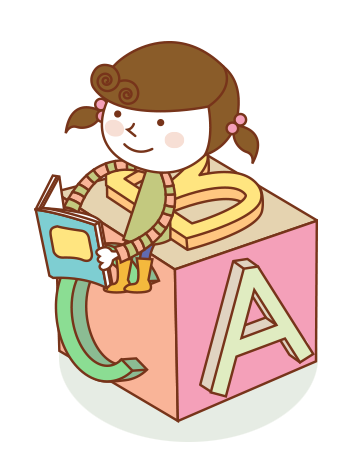 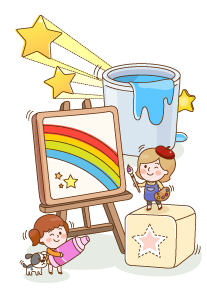 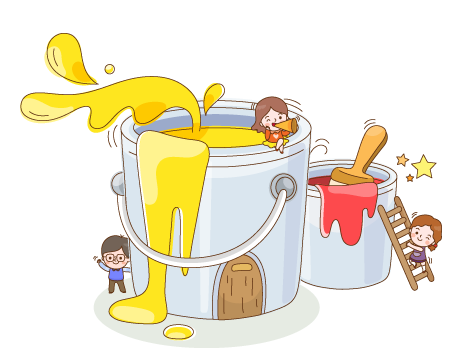 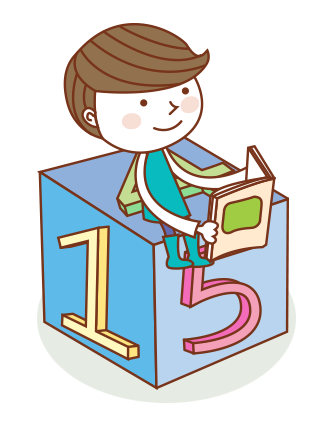 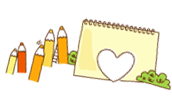 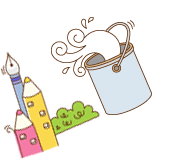 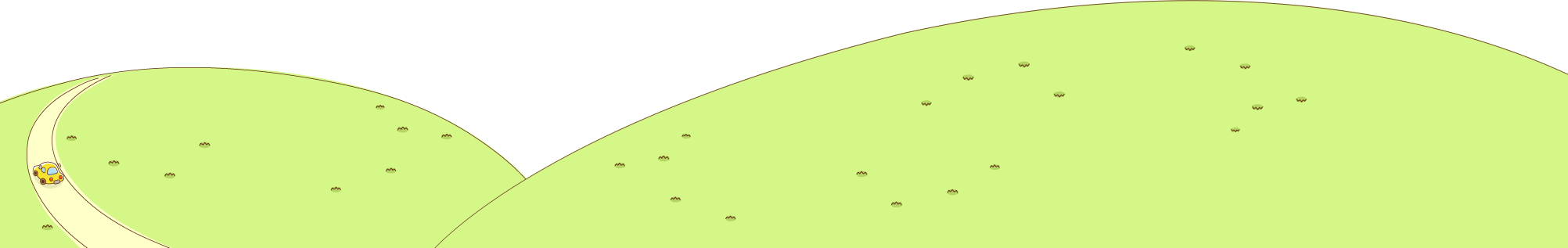 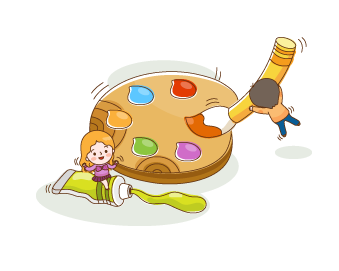 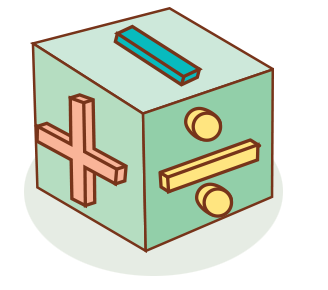 [Speaker Notes: 更多模板亮亮图文旗舰店：https://liangliangtuwen.tmall.com]
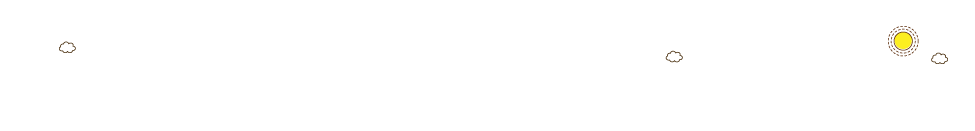 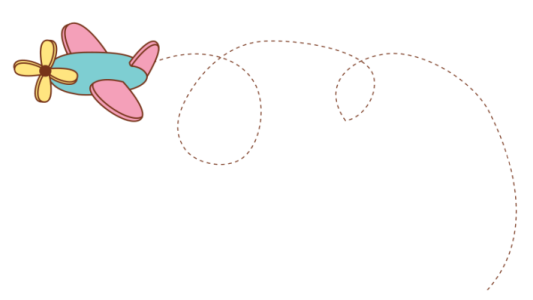 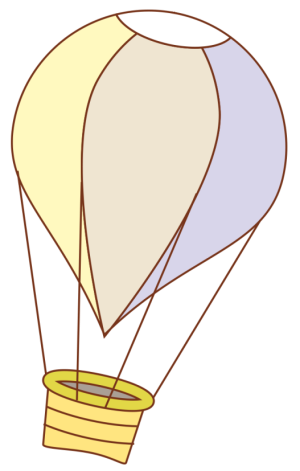 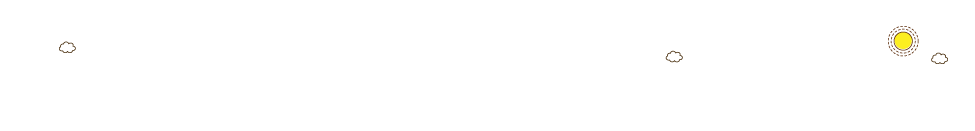 添加相关文字目录内容
目录
CONTENTS
添加相关文字目录内容
添加相关文字目录内容
添加相关文字目录内容
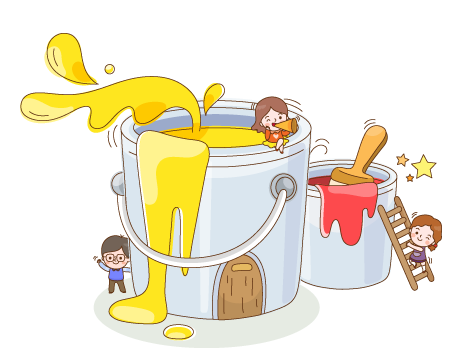 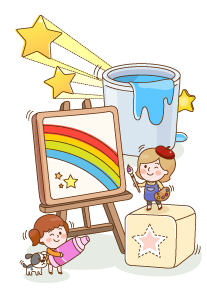 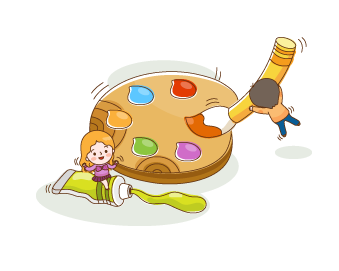 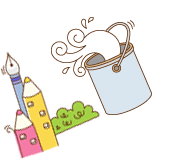 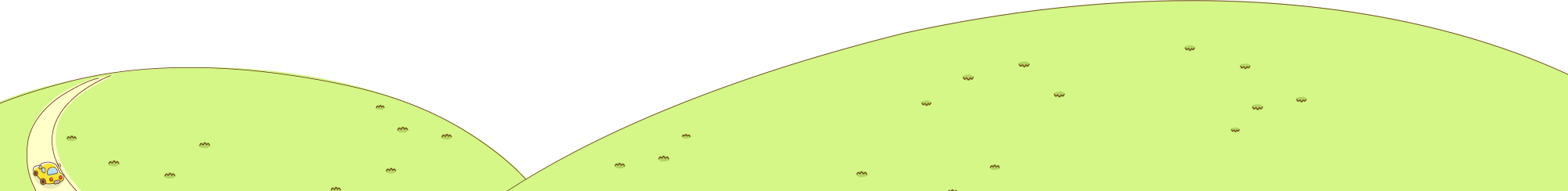 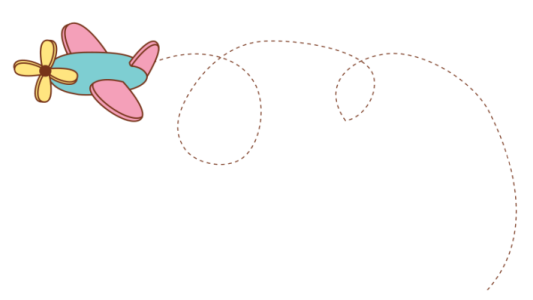 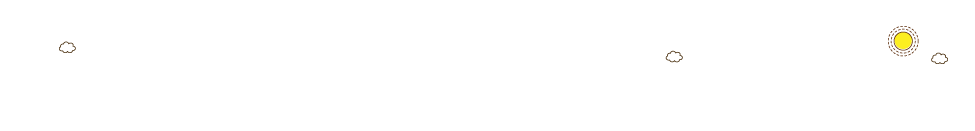 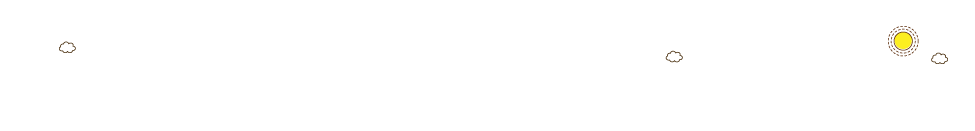 第一章节
点击添加相关文字标题
在此输入相关文字小标题
在此输入相关文字小标题
在此输入相关文字小标题
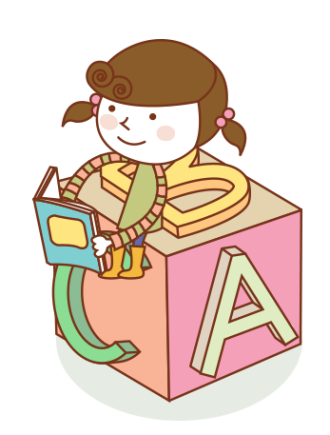 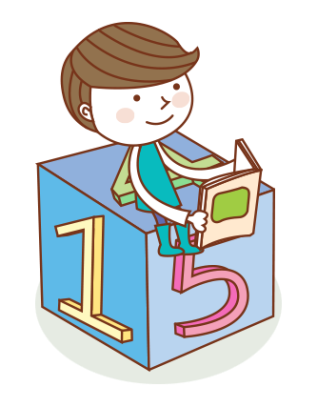 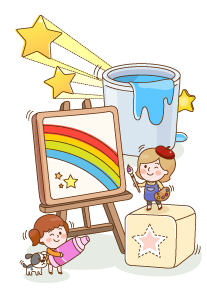 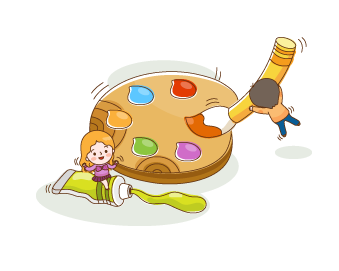 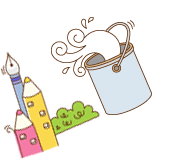 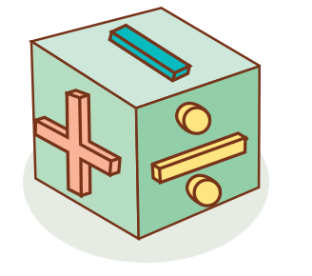 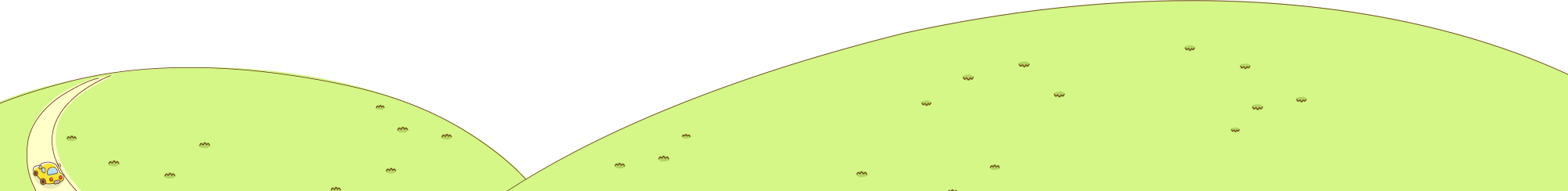 [Speaker Notes: 更多模板亮亮图文旗舰店：https://liangliangtuwen.tmall.com]
点击添加相关文字标题
文字标题内容
请添加你的文本请添加你的文本请添加你的文本
文字标题内容
请添加你的文本请添加你的文本请添加你的文本
文字标题内容
请添加你的文本请添加你的文本请添加你的文本
[Speaker Notes: 更多模板亮亮图文旗舰店：https://liangliangtuwen.tmall.com]
点击添加相关文字标题
请在此添加文字请在此添加文字请在此添加文字请在此添加文字
请在此添加文字请在此添加文字请在此添加文字请在此添加文字
小标题
小标题
请在此添加文字请在此添加文字请在此添加文字请在此添加文字
请在此添加文字请在此添加文字请在此添加文字请在此添加文字更多模板亮亮图文旗舰店：https://liangliangtuwen.tmall.com
小标题
小标题
点击添加相关文字标题
点击此处添加标题
此处添加文字说明此处添加文字说明此处添加文字说明此处添加文字说明此处添加文字说明此处添加文字说明此处添加文字说明此处添加文字说明此处添加文字说明此处添加文字说明此处添加文字说明
点击添加相关文字标题
文字
标题
内容
文字
标题
内容
文字
标题
内容
文字
标题
内容
请添加你的文本请添加你的文本添加文本
请添加你的文本请添加你的文本添加文本
请添加你的文本请添加你的文本添加文本
请添加你的文本请添加你的文本添加文本
点击添加相关文字标题
文字标题内容
文字标题内容
文字标题内容
请添加你的文本请添加你的文本请添加你的文本
请添加你的文本请添加你的文本请添加你的文本
请添加你的文本请添加你的文本请添加你的文本
点击添加相关文字标题
文字标题内容
文字标题内容
请添加你的文本请添加你的文本请添加你的文本
请添加你的文本请添加你的文本请添加你的文本
文字标题内容
文字标题内容
请添加你的文本请添加你的文本请添加你的文本
请添加你的文本请添加你的文本请添加你的文本
[Speaker Notes: 更多模板亮亮图文旗舰店：https://liangliangtuwen.tmall.com]
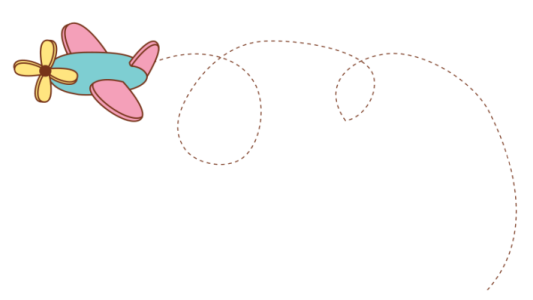 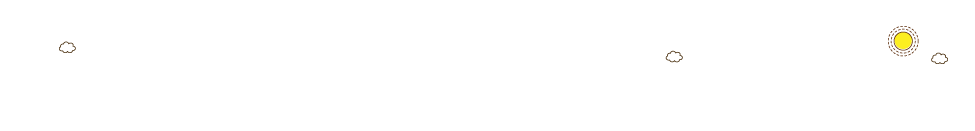 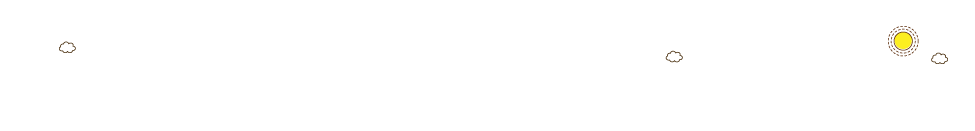 第二章节
点击添加相关文字标题
在此输入相关文字小标题
在此输入相关文字小标题
在此输入相关文字小标题
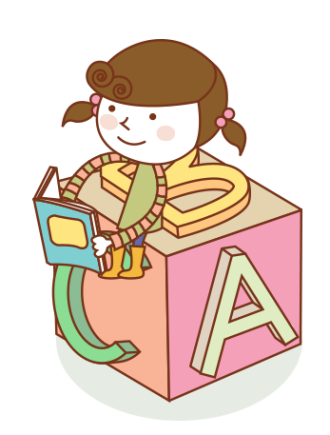 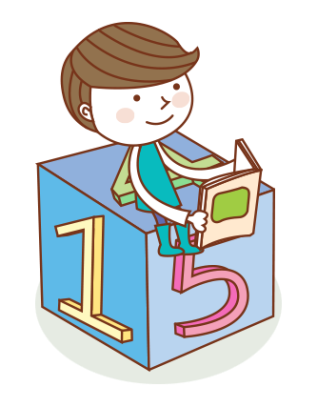 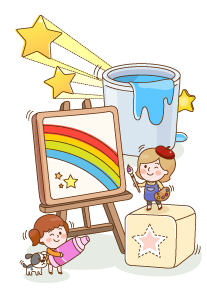 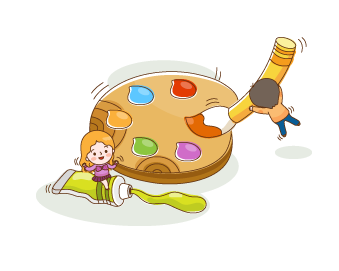 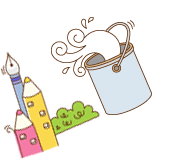 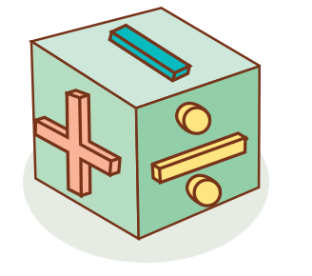 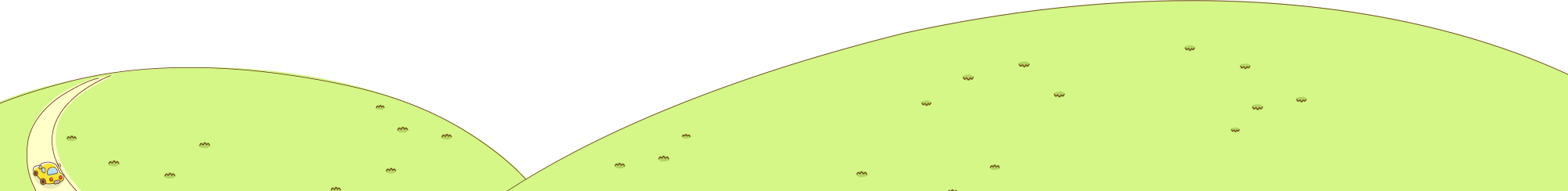 点击添加相关文字标题
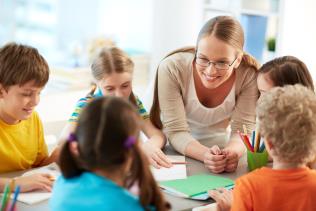 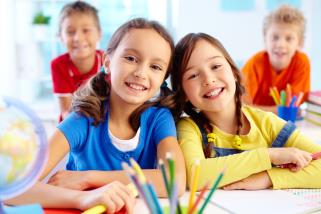 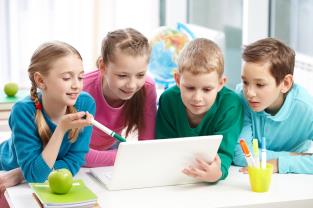 文字标题
文字标题
文字标题
请添加你的文本请添加你的文本请添加你的文本
请添加你的文本请添加你的文本请添加你的文本
请添加你的文本请添加你的文本请添加你的文本
请添加你的文本请添加你的文本请添加你的文本
请添加你的文本请添加你的文本请添加你的文本
请添加你的文本请添加你的文本请添加你的文本
点击添加相关文字标题
文字标题内容
文字标题内容
文字标题内容
请添加你的文本请添加你的文本请添加你的文本请添加你的文本请添加你的文本请添加你的文本请添加你的文本请添加你的文本
请添加你的文本请添加你的文本请添加你的文本请添加你的文本请添加你的文本请添加你的文本请添加你的文本请添加你的文本
请添加你的文本请添加你的文本请添加你的文本请添加你的文本请添加你的文本请添加你的文本请添加你的文本请添加你的文本
[Speaker Notes: 更多模板亮亮图文旗舰店：https://liangliangtuwen.tmall.com]
点击添加相关文字标题
文字标题
文字标题
请添加你的文本请添加你的文本请添加你的文本
请添加你的文本请添加你的文本请添加你的文本
请添加你的文本请添加你的文本请添加你的文本
请添加你的文本请添加你的文本请添加你的文本
此处添加文字说明此处添加文字说明此处添加文字说明此处添加文字说明此处添加文字说明此处添加文字说明此处添加文字说明此处添加文字说明此处添加文字说明此处添加文字说明此处添加文字说明
点击添加相关文字标题
文字标题内容
请添加你的文本请添加你的文本请添加你的文本请添加你的文本请添加你的文本请添加你的文本更多模板亮亮图文旗舰店：https://liangliangtuwen.tmall.com
文字标题内容
请添加你的文本请添加你的文本请添加你的文本请添加你的文本请添加你的文本请添加你的文本
[Speaker Notes: 更多模板亮亮图文旗舰店：https://liangliangtuwen.tmall.com]
点击添加相关文字标题
文字标题内容
请添加你的文本请添加你的文本
文字标题内容
文字标题内容
请添加你的文本请添加你的文本
请添加你的文本请添加你的文本
文字标题内容
请添加你的文本请添加你的文本
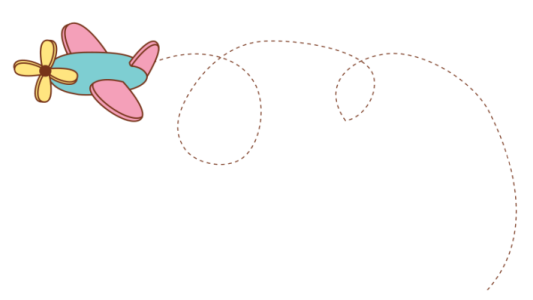 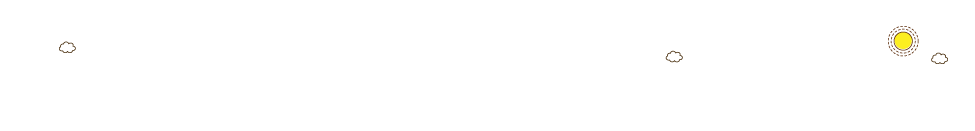 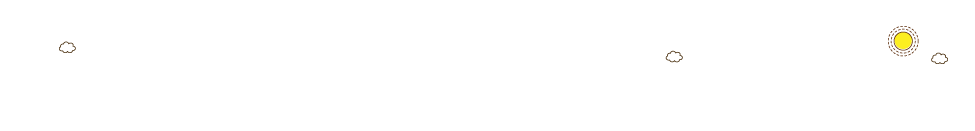 第三章节
点击添加相关文字标题
在此输入相关文字小标题
在此输入相关文字小标题
在此输入相关文字小标题
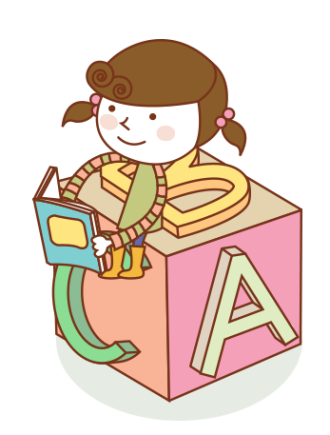 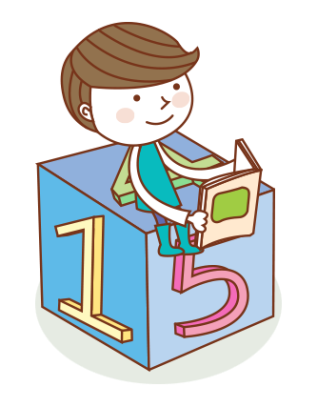 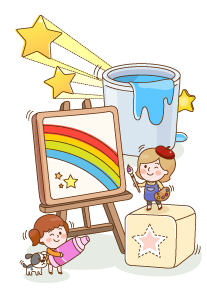 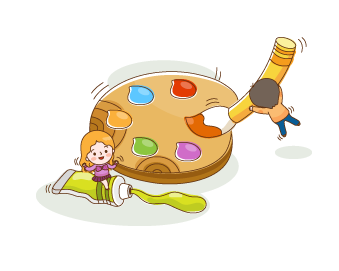 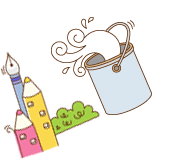 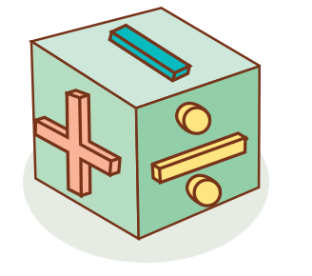 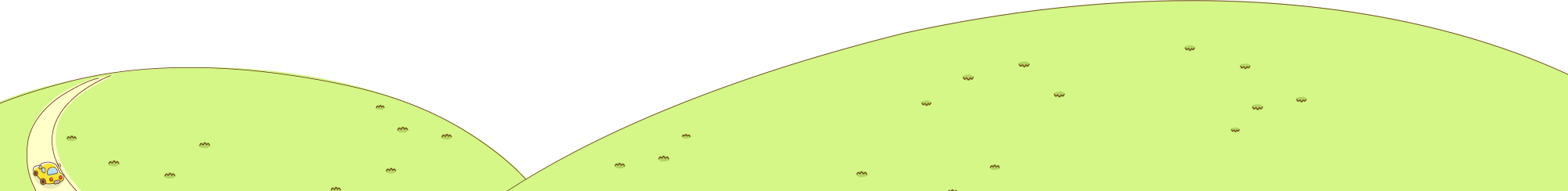 [Speaker Notes: 更多模板亮亮图文旗舰店：https://liangliangtuwen.tmall.com]
点击添加相关文字标题
文字标题内容
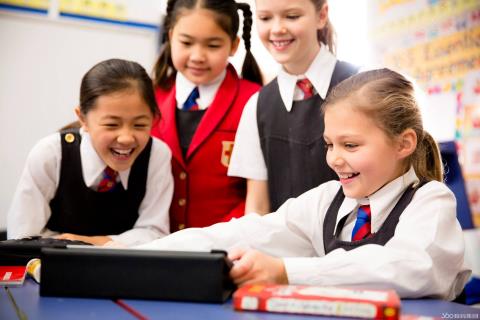 请在这里输入文字请在这里输入文字请在这里输入文字请在这里输入文字请在这里输入文字
文字标题内容
请在这里输入文字请在这里输入文字请在这里输入文字请在这里输入文字请在这里输入文字
点击添加相关文字标题
文字标题内容
文字标题内容
文字标题内容
请添加你的文本请添加你的文本请添加你的文本
请添加你的文本请添加你的文本请添加你的文本
请添加你的文本请添加你的文本请添加你的文本
[Speaker Notes: 更多模板亮亮图文旗舰店：https://liangliangtuwen.tmall.com]
点击添加相关文字标题
文字标题内容
文字标题内容
请添加你的文本请添加你的文本请添加你的文本
请添加你的文本请添加你的文本请添加你的文本
文字标题内容
请添加你的文本请添加你的文本请添加你的文本
点击添加相关文字标题
标题文字内容
标题文字内容
此处添加文字说明此处添加文字说明此处添加文字说明此处添加文字说明此处添加文字说明此处添加文字说明此处添加文字说明此处添加文字说明此处添加文字说明此处添加文字说明此处添加文字说明更多模板亮亮图文旗舰店：https://liangliangtuwen.tmall.com
此处添加文字说明此处添加文字说明此处添加文字说明此处添加文字说明此处添加文字说明此处添加文字说明此处添加文字说明此处添加文字说明此处添加文字说明此处添加文字说明此处添加文字说明
[Speaker Notes: 更多模板亮亮图文旗舰店：https://liangliangtuwen.tmall.com]
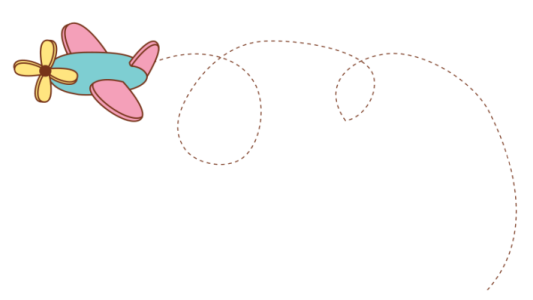 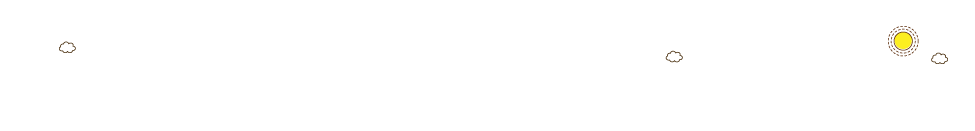 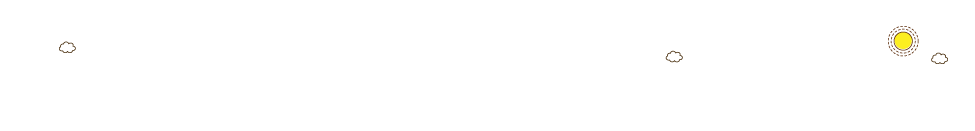 第四章节
点击添加相关文字标题
在此输入相关文字小标题
在此输入相关文字小标题
在此输入相关文字小标题
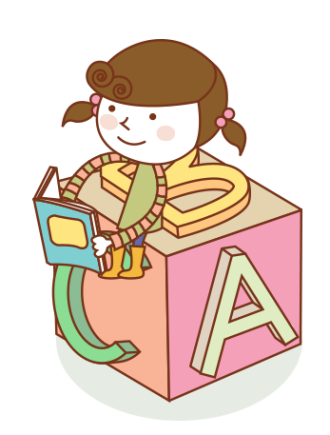 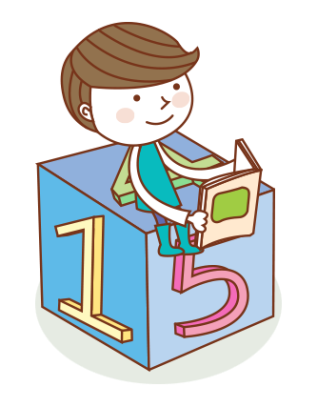 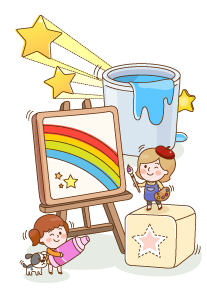 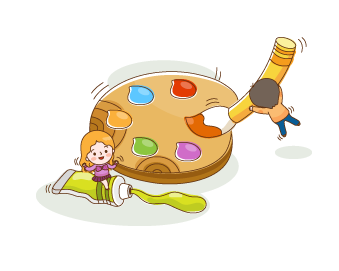 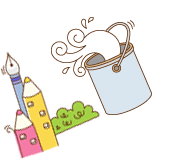 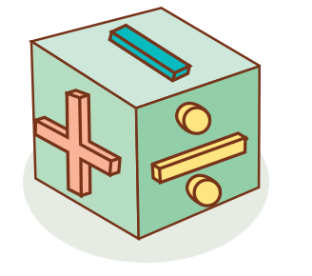 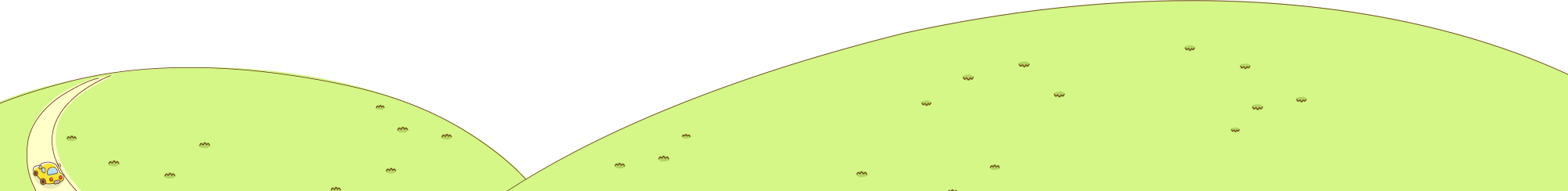 点击添加相关文字标题
添加你的文本
添加你的文本
此处添加文字说明此处添加文字说明此处添加文字说明此处添加文字说明此处添加文字说明此处添加文字说明此处添加文字说明此处添加文字说明
此处添加文字说明此处添加文字说明此处添加文字说明此处添加文字说明此处添加文字说明此处添加文字说明此处添加文字说明此处添加文字说明
点击添加相关文字标题
添加你的小标题
此处添加文字说明此处添加文字说明此处添加文字说明此处添加文字说明此处添加文字说明此处添加文字说明此处添加文字说明此处添加文字说明此处添加文字说明此处添加文字说明此处添加文字说明此处添加文字说明此处添加文字说明此处添加文字说明此处添加文字说明此处添加文字说明此处添加文字说明此处添加文字说明
点击添加相关文字标题
1
2
文字标题内容
文字标题内容
请添加你的文本请添加你的文本请添加你的文本
请添加你的文本请添加你的文本请添加你的文本
3
4
文字标题内容
文字标题内容
请添加你的文本请添加你的文本请添加你的文本
请添加你的文本请添加你的文本请添加你的文本
[Speaker Notes: 更多模板亮亮图文旗舰店：https://liangliangtuwen.tmall.com]
点击添加相关文字标题
文字标题
关键词2
关键词1
添加您的标题
此处添加文字说明此处添加文字说明此处添加文字说明此处添加文字说明此处添加文字说明此处添加文字说明此处添加文字说明此处添加文字说明此处添加文字说明此处添加文字说明此处添加文字说明更多模板亮亮图文旗舰店：https://liangliangtuwen.tmall.com
[Speaker Notes: 更多模板亮亮图文旗舰店：https://liangliangtuwen.tmall.com]
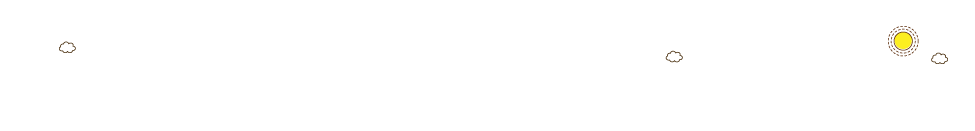 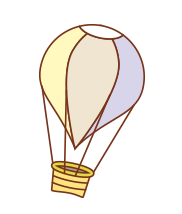 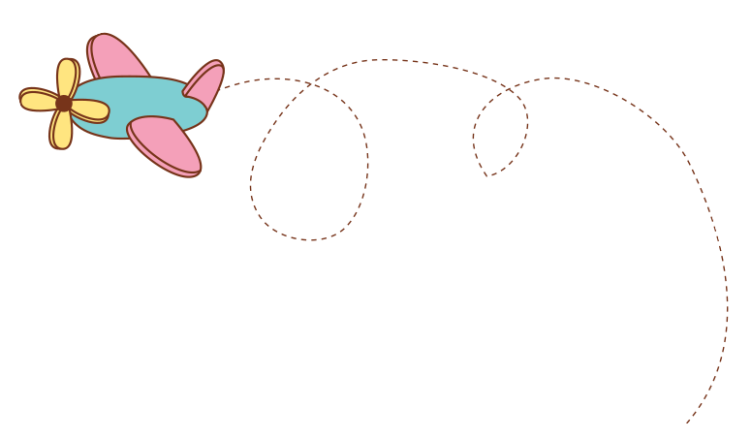 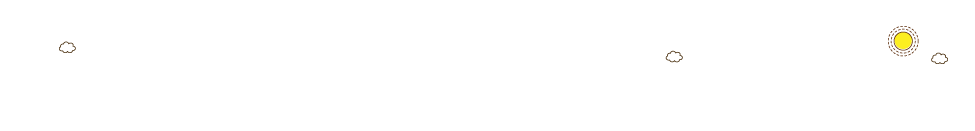 谢谢观看
授课老师：亮亮图文      
授课时间：20XX.12.30
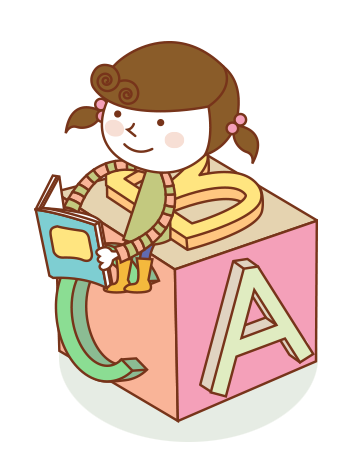 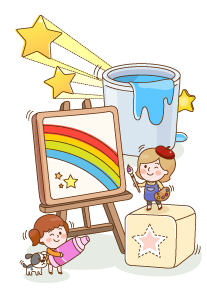 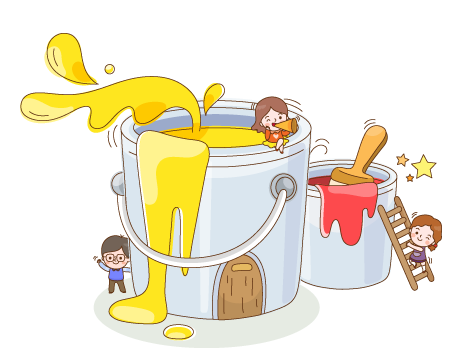 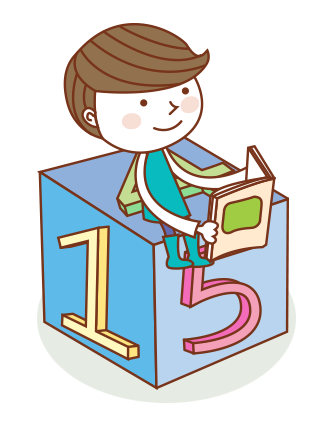 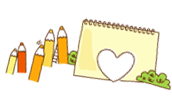 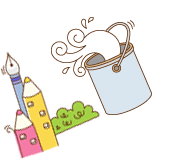 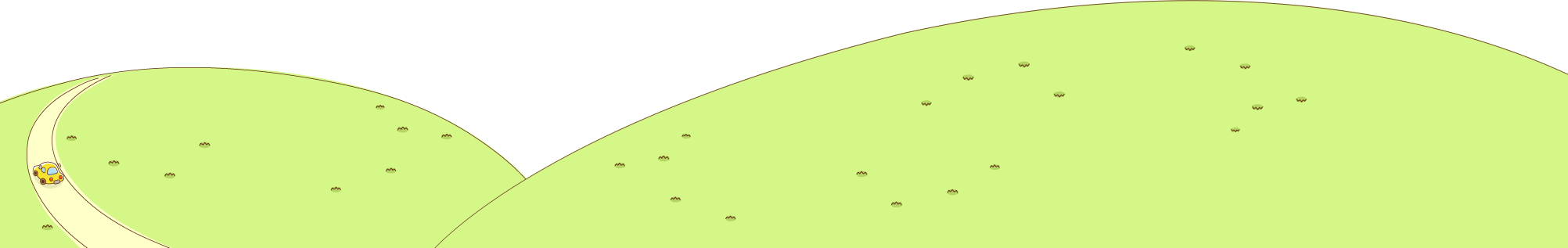 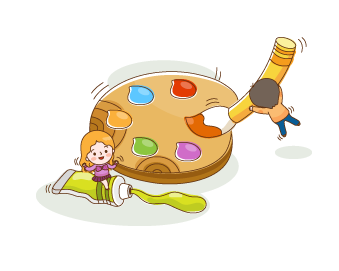 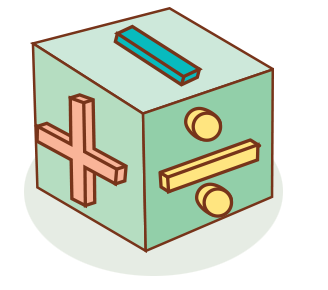